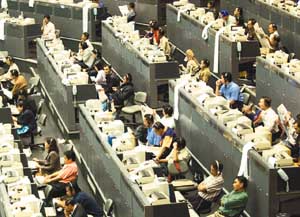 SAHAM
Referensi
Hirschey M., Nofsinger, J., Investment: Analysis  and Behaviour, Mc. Graw Hill, 2008.
Graham Benyamin, The Intelligent Investor, 4th. Ed., Harper, 2006.
Tier, M., The Winning Investment Habits of Warren Buffet & George Soros, Gramedia Pustaka, 2008.
Hagstrom, R.G., The Warren Buffet Portfolio, Daras, 2010.
O’Neil, W.J., How to Make Money in Stocks, Mc. Graw Hill, 2002.
Muis, S. Meramal Pergerakan Harga Saham Menggunakan Pendekatan Model ARIMA, Indeks Tunggal & Markowitz, Graha Ilmu 2008.
Bisnis Indonesia, IDX Watch 2010/2011.
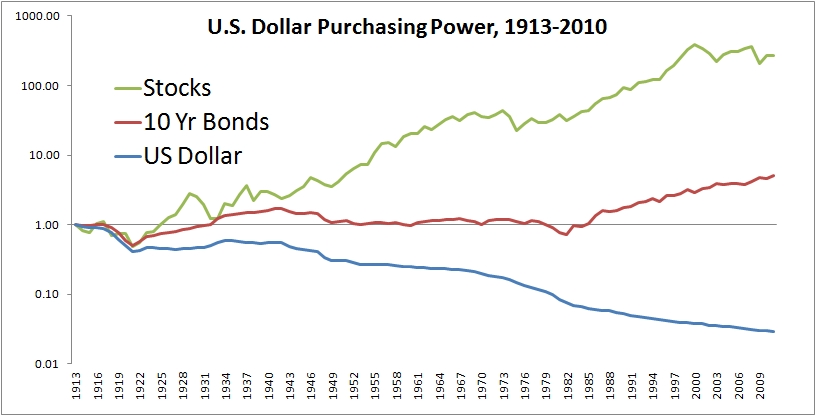 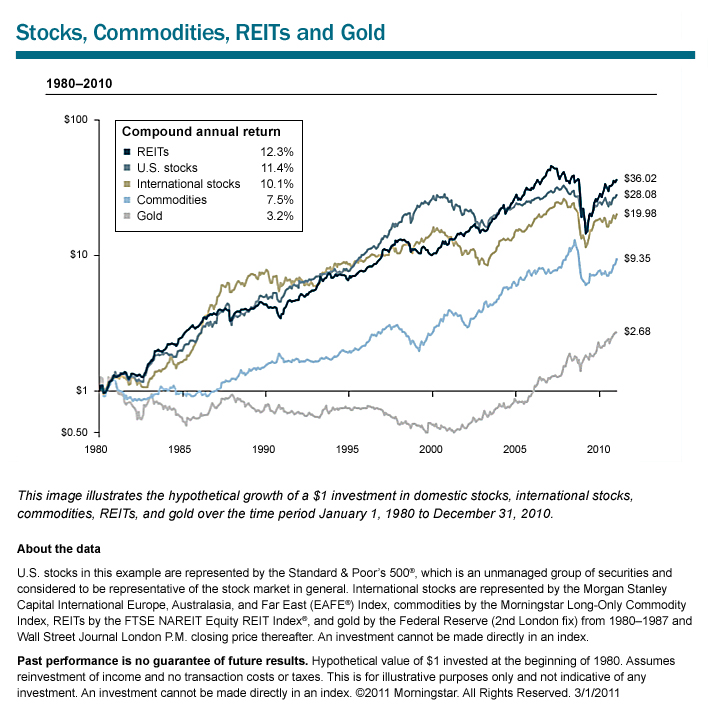 The Future Value of an Investment of $1 in 1925
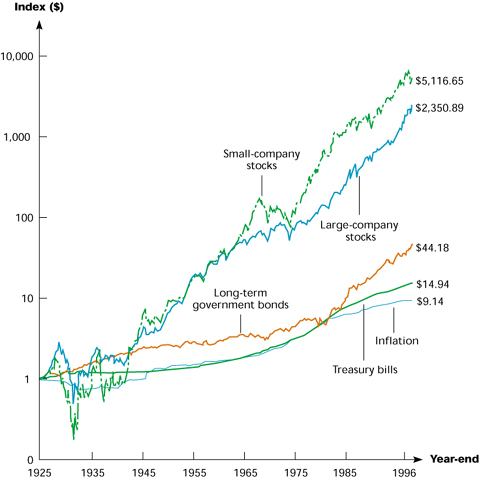 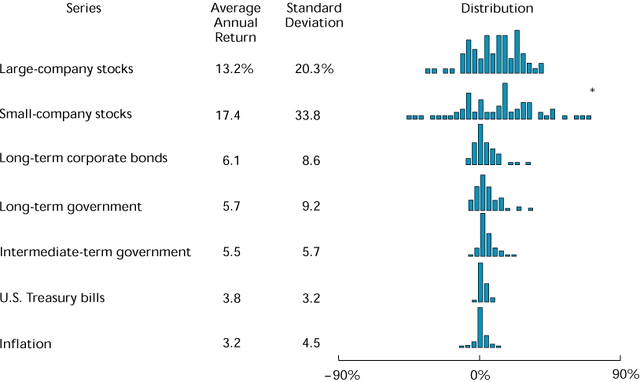 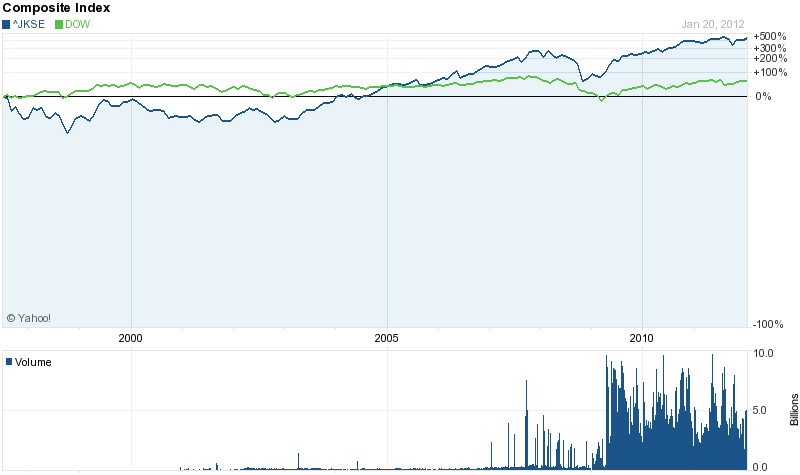 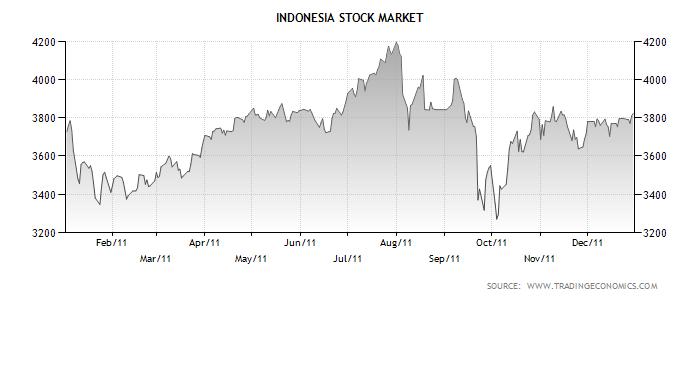 Selama tahun 2011 lalu, IHSG yang diprediksi akan naik jauh, hingga akhir Desember 2011 berada pada  titik 3821,99 hanya naik  3,19% dibanding nilai terakhir tahun 2010
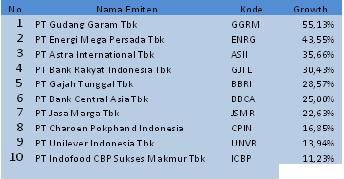 Berikut adalah sepuluh top performer dari blue chip (LQ45). Peringkat didasarkan pada besarnya kenaikan harga saham mulai awal tahun 2011 hingga 30 Desember 2011. Saham blue chip banyak diminati di pasar karena walaupun terjadi fluktuasi harga, dalam jangka panjang saham ini biasanya memberikan gain kepada investornya
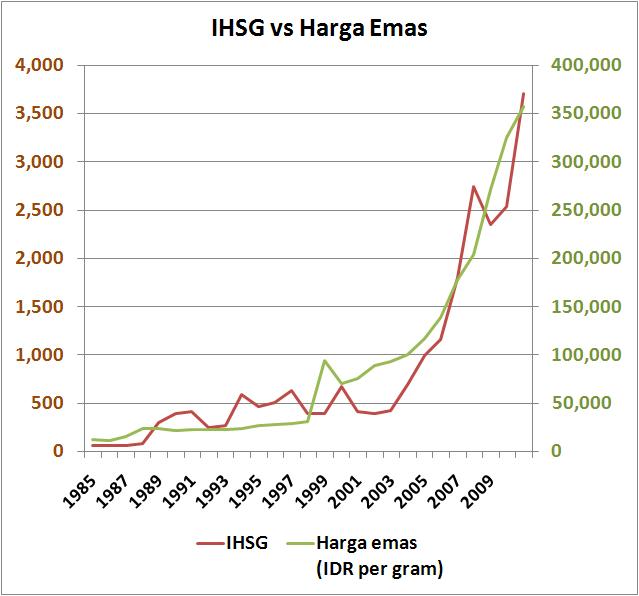 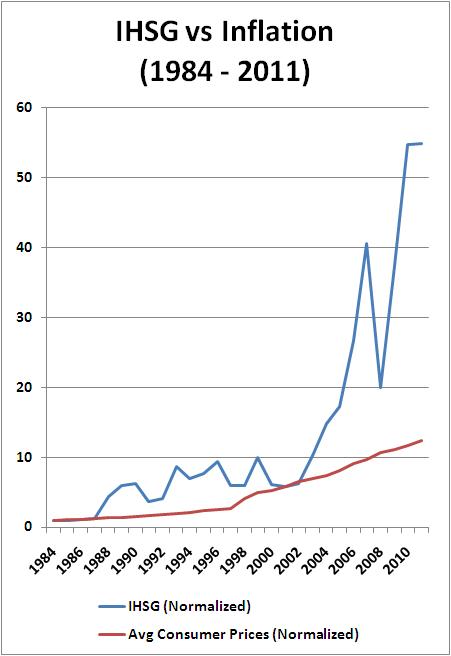 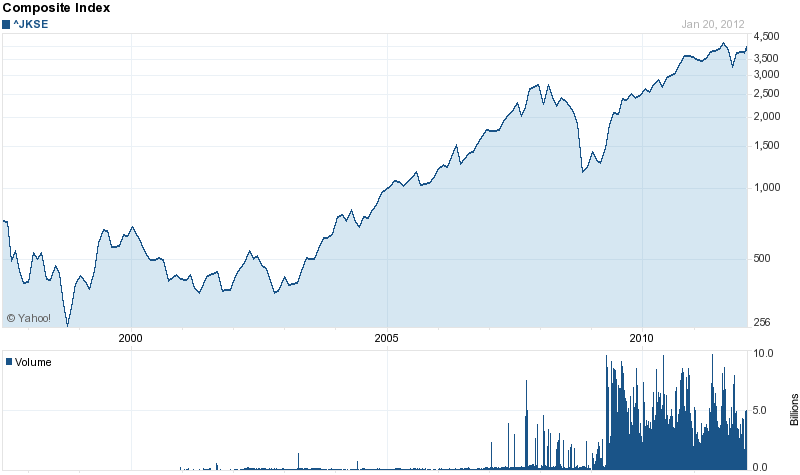 SAHAM
Saham adalah surat berharga yang dapat ditransaksikan baik melalui bursa maupun tidak, yang menyatakan kepemilikan aset.
Saham diterbitkan oleh perusahaan untuk mendapatkan dana dalam rangka pembiayaan perusahaan.
15
KLASIFIKASI SAHAM
Berdasarkan Hak Tagih / Manfaat Saham
	- Saham biasa
	- Saham Preferen
	- Berdasarkan hak istimewa
Berdasarkan cara peralihan saham
	- Saham Atas nama (Registered stock)
	- Saham atas unjuk (Bearer stock)
16
INDEKS SAHAM INDONESIA
IHSG (389 emiten – Desember 2009)
Indeks Sektoral
Indeks LQ45
JII
Indeks Kompas 100
Indeks Bisnis-27
Indeks Pefindo25
Indeks Sri Kehati, dll
17
SAHAM BIASA - BERDASARKAN NILAI KAPITALISASI
Saham berkapitalisasi besar / big market (kapitalisasi pasar > 1 triliun).

	Saham berkapitalisasi menengah /medium market capitalization (100 miliar < K < 1 T) – nilainya 15-17% dari total pasar

	Saham berkapitalisasi kecil / small market capitalization ( < 100 miliar) – nilainya 3% dari total pasar
18
SAHAM BERKAPITALISASI BESAR
IHSG dan BEJ dapat dinaikkan dan diturunkan oleh saham2 berkapitalisasi besar.
Saham2 yg dpt menaikkan atau menurunkan IHSG dikenal dgn nama Index Mover Stock (Contoh: Telkom, Medco, Indofood, HM Sampoerna, Gudang Garam, Indosat, BCA, Astra International, Ramayana dan Semen Gresik)
IHSG = Σ (P x V x 100/D)
	P = Harga saham
	V = Volume saham beredar
	D = Nilai dasar
19
KRITERIA PEMILIHAN SAHAM
Kriteria Fundamental


Kriteria Teknikal
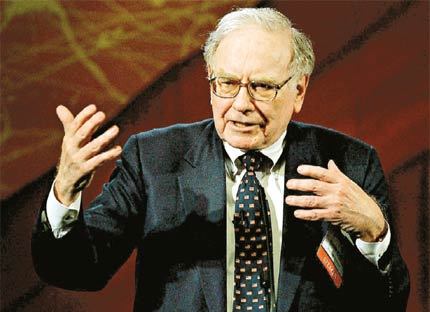 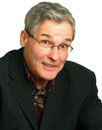 20
ANALISIS RESIKO SAHAM
Resiko: hanya 15% investor (jangka pendek) yang dapat melalui tahun pertamanya di pasar saham, sementara 85% sisanya menjadi korban pasar saham (Jhon Vetter). 
Ukuran resiko: Standard deviasi, Beta, Durasi Obligasi
21
Warren Buffet
Be Fearfull When Others Are Greedy and Greedy When Others Are Fearfull
22
Analisis Fundamental
Membeli saham adalah membeli prospek perusahaan dimasa Yad.
Pendekatan ini digunakan untuk menilai nilai intrinsik saham.
Analisis Laporan Keuangan (Neraca, Laba/Rugi, Arus Kas, Rasio, Perbandingan)
23
PILIHAN BERDASARKAN ANALISIS FUNDAMENTAL
24
ANALISIS TEKNIKAL
Trend Analysis (Moving Average, Bollinger Band
Non Trending Analysis (RSI, MACD, Stochastic, dll).
Dividend Yield, dll
25
Analisis dengan Dividend Yield
Dividen Yield adalah rasio Dividen dibagi dengan harga.
Perusahaan dengan kapitalisasi besar membayar dividen secara rutin dengan pay out ratio tertentu setiap tahun
Harga saham perusahaan berfluktuasi sesuai dengan siklus bisnisnya
Saat harga saham tertekan maka dividen yield akan tinggi.
Pada Perusahaan berkapitalisasi besar  saat harga sahamnya tertekan cenderung bisa mengatasi permasalahan dalam waktu pendek.
Saham-saham ini yang berpotensi harganya naik
26
KENAPA DIVIDEND YIELD ?
Dividend Yield merupakan salah satu teknik peramalan saham yang perlu dipertimbangkan karena berdasarkan data empiris Strategi “Dogs of the Dow”  berbasis ranking dividen yield di USA berhasil mengalahkan index
Bagaimana di Indonesia???
27
Strategi Dogs of the Dow
Ranking Dividen Yield
Strategi berbasis Dividen Yield
Setiap awal tahun dibuat ranking berdasarkan Dividen Yield tertinggi hingga terendah
10 saham dengan ranking dividen yield tertinggi digunakan sebagai Portofolio
Rebalance setiap tahun
Dow Jones Index
Index 30 saham dengan kapitalisasi besar
Kinerja index mereplika bursa saham USA secara keseluruhan
Periode 1971 – 1996 : 17,36 % vs 13,3 %
28
Contoh Aplikasi di Indonesia
Index
Portofolio
Pilih Index LQ 45
45 saham kapitalisasi besar dan liquid
Kinerja LQ45 sangat mendekati IHSG
45 saham dibuat ranking berdasar dividen yield setiap awal tahun
TOP TEN
BEST FOUR
RUNNER UP
Bandingkan dengan The Lowest Ten
29
Contoh aplikasi
Dividen Ranking 2008
Portofolio
TSPC
TINS
BMRI
ANTM
UNVR
UNTR
BLTA
INDF
BBCA
AALI
TOP TEN : sepuluh saham tertinggi
BEST FOUR : empat saham tertinggi no 2,3,4,5
RUNNER UP : saham no 2 tertinggi
30
Hasil Analisis
31
ANALISIS TEKNIKAL PADA STRATEGI DOGS OF THE DOW
Setelah di peroleh 10 saham dengan Dividend Yield terbaik maka lakukan teknik peramalan tambahan dengan menggunakan Trend Analisys dan Moving Average untuk memilih saham terbaik (4-5 saham terbaik).
32